BAHÇE BİTKİLERİ 
TOHUM ÜRETİMİNDE MEVCUT DURUM
Ahmet BALKAYA1, İbrahim DUMAN2, Levent ARIN3, 
Muharrem ÖZCAN4, İbrahim DEMİR5, Dilek KANDEMİR6, 
Sinan ZENGİN7,  Sıtkı ERMİŞ8, Şeyma SARIBAŞ9
IX. Türkiye Ziraat Mühendisliği Teknik Kongresi
13-17 Ocak 2020 Ankara
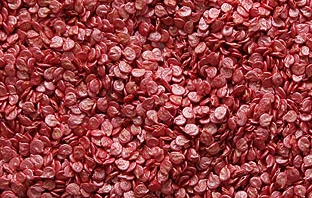 TOHUMCULUK SEKTÖRÜ
Tarımsal üretimin başlangıcı 
Teknoloji kullanılarak elde edilen ve    yüksek gelir getiren ekonomik bir değer, 
Gıda zincirinin ilk halkası, 
Biyolojik çeşitlilik
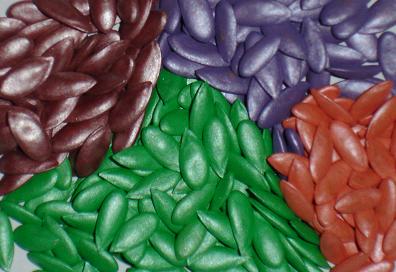 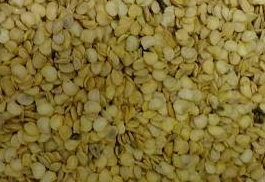 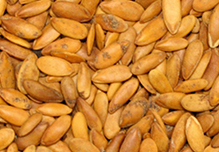 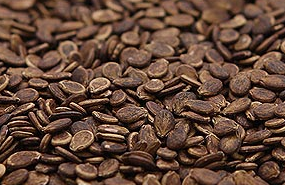 2
Bahçe Bitkilerinde Tohum Üretimi Mevcut Durum ve Gelecek
IX. Türkiye Ziraat Mühendisliği Teknik Kongresi 13-17 Ocak 2020 Ankara
Türkiye’de Tohumculuğun Gelişimi
1923-1960		Geleneksel tedarik
1963			308 Tohumculuk Kanunu ve					ISTA üyeliği

1960-1985		Resmi Tedarik
				
1968			OECD Üyeliği (Tohum Birimi)
1982			Fiyatların serbest bırakılması 
1984			İthalatın serbest bırakılması	

1985           		
1998			ISF Üyeliği
2004			5042 Islahçı Hakları Kanunu
2006			5553 Tohumculuk Kanunu
2007			UPOV Sözleşmesinin TBMM’de  Onayı
Kamu Sektörü Ağırlıklı Gelişme
Özel Sektör Ağırlıklı Gelişme Başlangıcı
Bahçe Bitkilerinde Tohum Üretimi Mevcut Durum ve Gelecek
IX. Türkiye Ziraat Mühendisliği Teknik Kongresi 13-17 Ocak 2020 Ankara
TÜRKİYE TOHUMCULAR BİRLİĞİ
Bitki Islahçıları Alt Birliği
Tohum Sanayicileri ve Üreticileri Alt Birliği
Fide Üreticileri Alt Birliği
Fidan Üreticileri Alt Birliği
Tohum Yetiştiricileri Alt Birliği
Tohum Dağıtıcıları Alt Birliği
Süs Bitkileri Üreticileri Alt Birliği
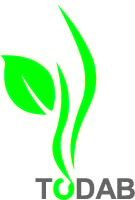 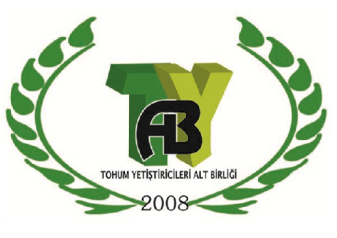 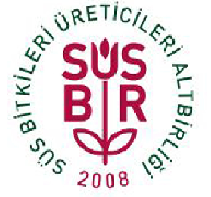 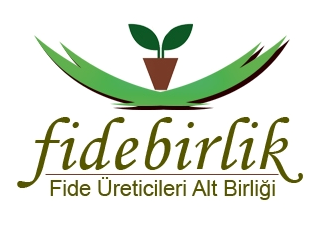 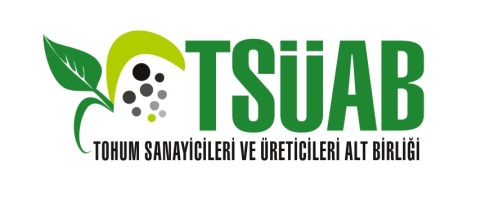 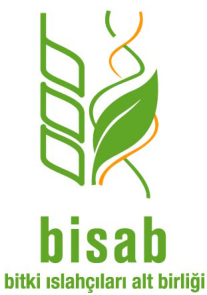 Bahçe Bitkilerinde Tohum Üretimi Mevcut Durum ve Gelecek
IX. Türkiye Ziraat Mühendisliği Teknik Kongresi 13-17 Ocak 2020 Ankara
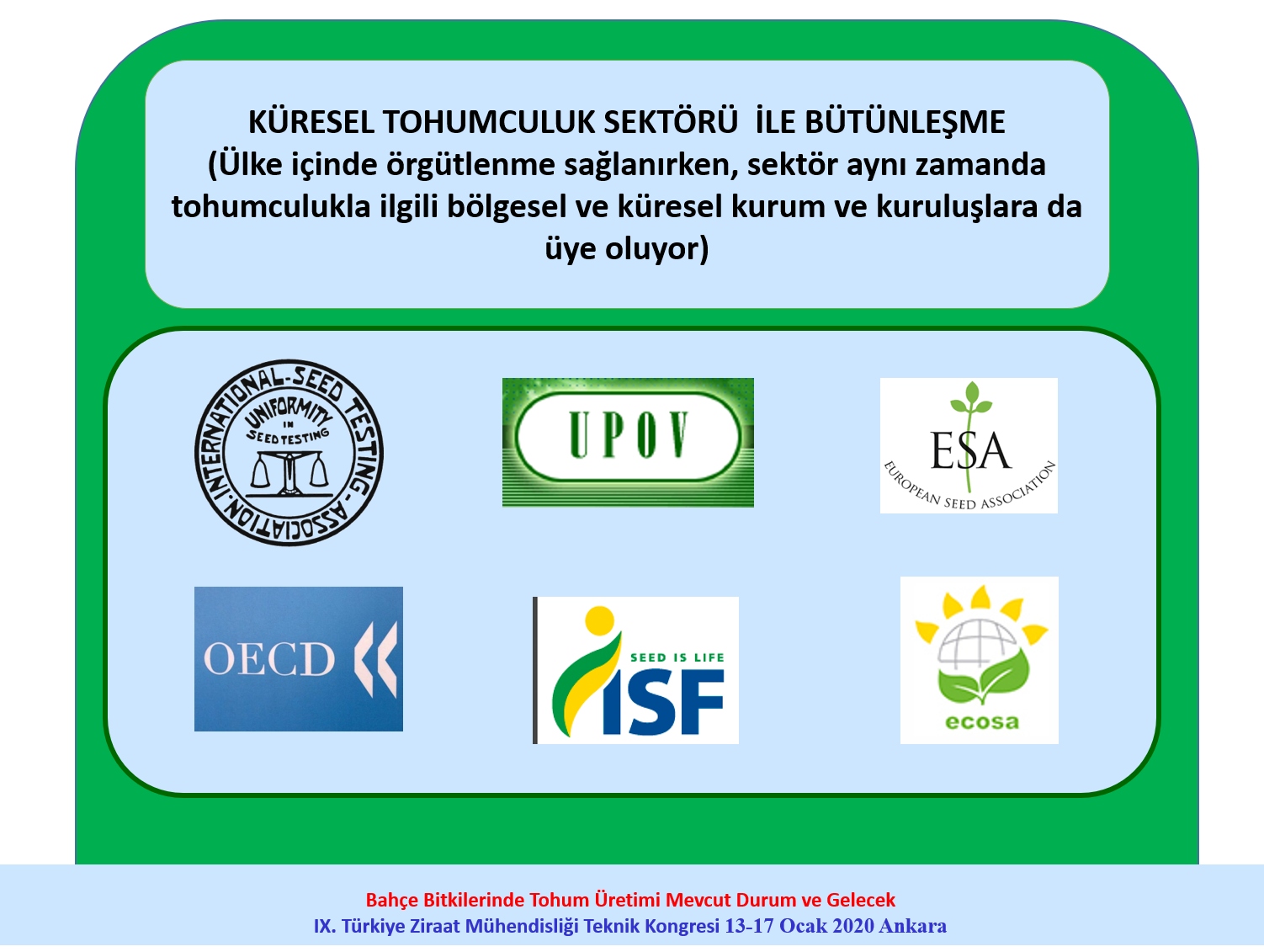 Ülkemizde bahçe bitkileri tohumculuk sektörü; sebze, meyve-bağ ve süs bitkileri çoğaltım materyallerini üreten, ıslah eden, yetiştiren, işleyen ve pazara sunan dağıtıcılardan oluşan ve farklı uzmanlıkları kapsayan ekonomik değeri yüksek olan bir sektördür.
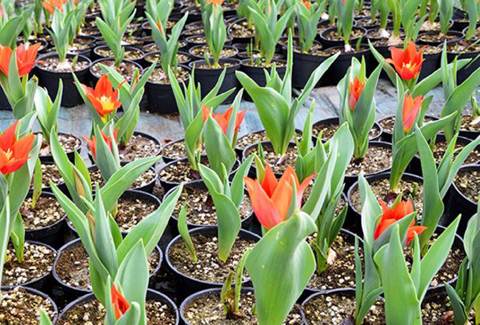 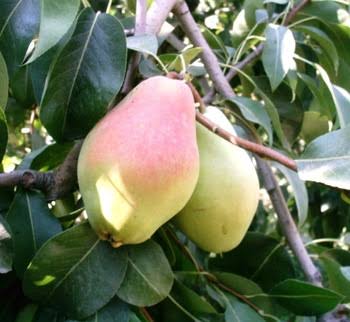 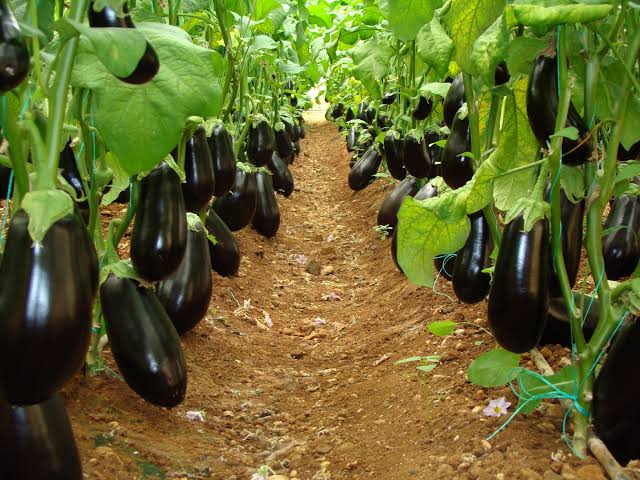 Bahçe Bitkilerinde Tohum Üretimi Mevcut Durum ve Gelecek
IX. Türkiye Ziraat Mühendisliği Teknik Kongresi 13-17 Ocak 2020 Ankara
SEBZE TOHUMCULUK SEKTÖRÜ
Sebze tohum üretimi, tarım sektörü içerisinde en dinamik ve gelişmeye en açık alanlardan birisini oluşturmaktadır. Bunun nedenleri; sebzelerin tür zenginliği yönünden çeşitlilik göstermeleri, sebze ıslahı ve sebze tohumculuğunun teknik bilgi, 
özel sektörün aktif
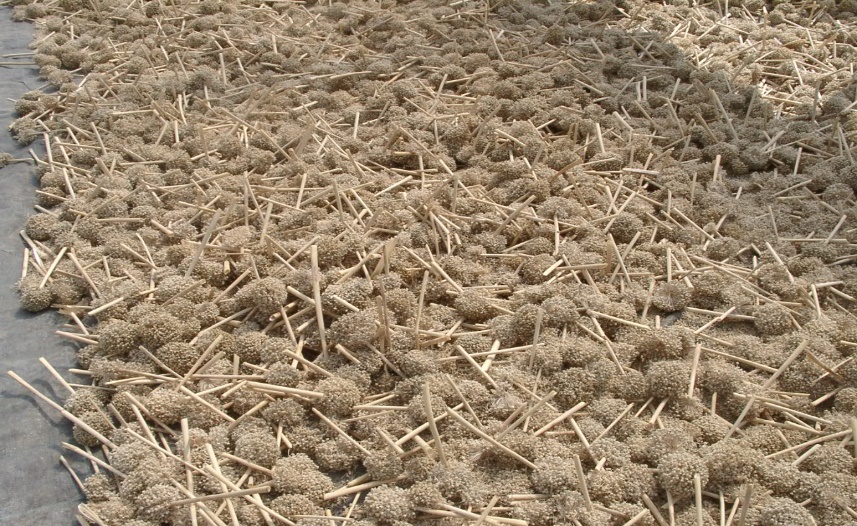 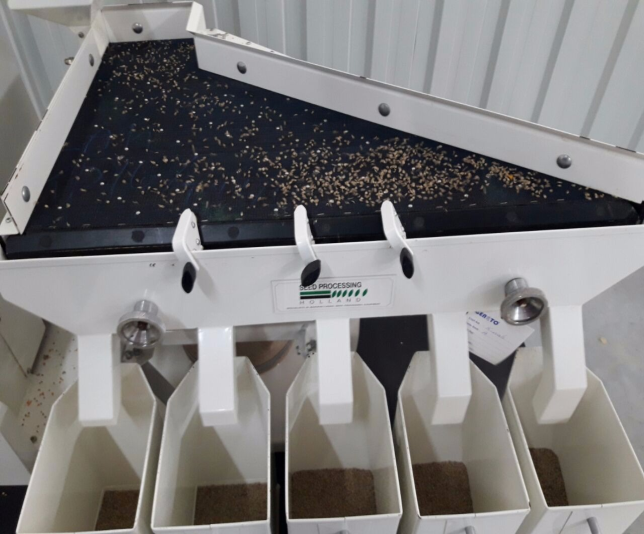 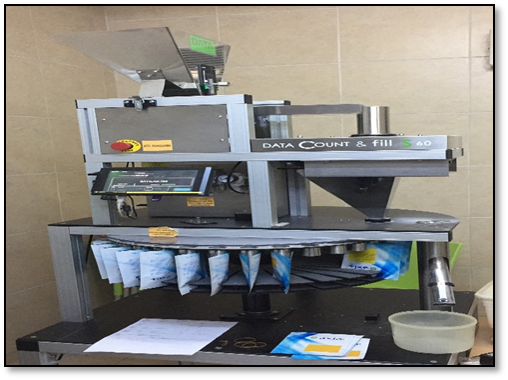 Bahçe Bitkilerinde Tohum Üretimi Mevcut Durum ve Gelecek
IX. Türkiye Ziraat Mühendisliği Teknik Kongresi 13-17 Ocak 2020 Ankara
Şekil 1. Yıllara Göre Sebze Tohumculuk Sektöründe Faaliyet Gösteren Firma Sayıları
Bahçe Bitkilerinde Tohum Üretimi Mevcut Durum ve Gelecek
IX. Türkiye Ziraat Mühendisliği Teknik Kongresi 13-17 Ocak 2020 Ankara
Standart Tohumluk Kaydına Alınan Sebze Çeşitleri
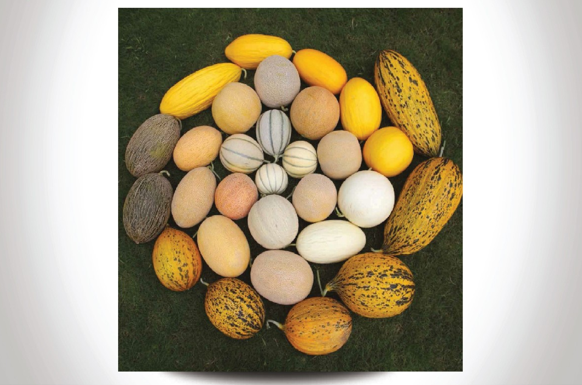 Ülkemizde sebze türlerinde üretimi yapılan çeşit sayısı her geçen gün artış göstermektedir. 

2019 yılı Haziran ayı itibariyle 40 bitki türünde 6262 sebze çeşidi kayıt altına alınmıştır.
Bahçe Bitkilerinde Tohum Üretimi Mevcut Durum ve Gelecek
IX. Türkiye Ziraat Mühendisliği Teknik Kongresi 13-17 Ocak 2020 Ankara
Çizelge 1. Türkiye’de Kamu, Özel Sektör ve Üniversiteye Kayıtlı Sebze Çeşitlerinin Sayısı
Bahçe Bitkilerinde Tohum Üretimi Mevcut Durum ve Gelecek
IX. Türkiye Ziraat Mühendisliği Teknik Kongresi 13-17 Ocak 2020 Ankara
[Speaker Notes: Bunlardan 6011 adedi özel sektör tarafından geliştirilmiştir. 
Kamu ve üniversitelerin payı oldukça düşüktür. 3753 sebze çeşidi Standart Tohumluk Kaydı (STK) listesinde yer almıştır (TTSM, 2019).
Kayıt altına alınan mevcut çeşitlerin %68.5’i yabancı firmalar tarafından tescil ettirilmiştir.]
Şekil 2. Türkiye’de STK Listesine Kayıtlı Sebze Çeşitlerinin Türlere Göre Dağılımı
Bahçe Bitkilerinde Tohum Üretimi Mevcut Durum ve Gelecek
IX. Türkiye Ziraat Mühendisliği Teknik Kongresi 13-17 Ocak 2020 Ankara
Şekil 3.  Yıllara Göre Sebze Tohumluk Üretim Miktarının Değişimi (ton)
Bahçe Bitkilerinde Tohum Üretimi Mevcut Durum ve Gelecek
IX. Türkiye Ziraat Mühendisliği Teknik Kongresi 13-17 Ocak 2020 Ankara
Tohum Üretim Miktarı
Hibrit çeşitler (2018 yılı)
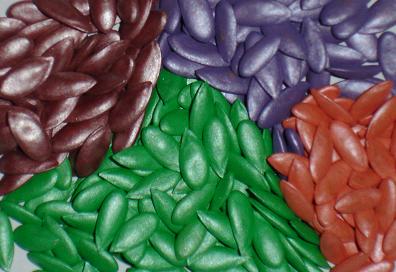 Hıyar         11896 kg

Biber          5453 kg

Domates         2463 kg
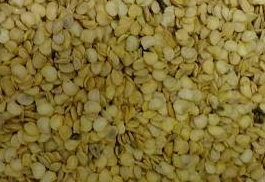 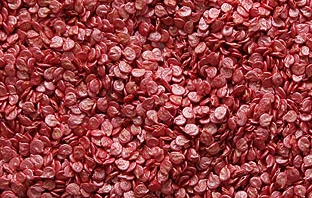 Açıkta tozlanan çeşitler (2018 yılı)
Fasulye        780.806 kg

Bezelye        469.250 kg

Soğan        136.703 kg
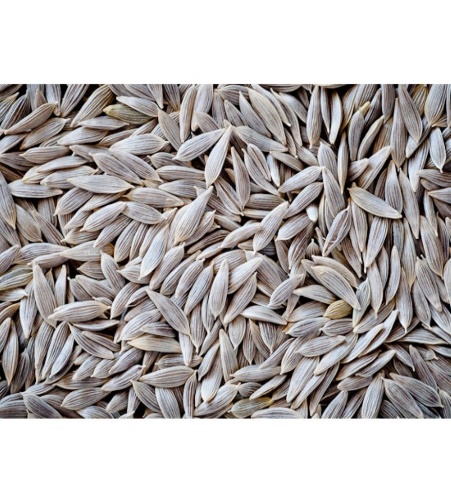 Şekil 4. Yıllara Göre Sebze Tohumluğu İthalat ve İhracat Miktarları (ton)
Bahçe Bitkilerinde Tohum Üretimi Mevcut Durum ve Gelecek
IX. Türkiye Ziraat Mühendisliği Teknik Kongresi 13-17 Ocak 2020 Ankara
Şekil 5. Sebze Tohumluğu İthalat ve İhracatının Yıllara Göre Parasal Değeri (000 $)
Bahçe Bitkilerinde Tohum Üretimi Mevcut Durum ve Gelecek
IX. Türkiye Ziraat Mühendisliği Teknik Kongresi 13-17 Ocak 2020 Ankara
Çizelge 2. İhracatı ve İthalatı En Çok Yapılan Sebze Tohumlarının Parasal Değeri ($)
Bahçe Bitkilerinde Tohum Üretimi Mevcut Durum ve Gelecek
IX. Türkiye Ziraat Mühendisliği Teknik Kongresi 13-17 Ocak 2020 Ankara
Sebze Üretiminde Organik Tohum Kullanımı
Organik tarımda, tohum en önemli girdiler arasında yer almaktadır. 
 İlk organik tohum üretim çalışmaları, Hollanda ve Fransa’da başlamıştır. Organik tohum üretimi en fazla Hollanda, İsrail, Fransa ve ABD’de yapılmaktadır.
     AB Ülkelerinde organik tohum üretimi konvansiyonel tohum üretimi ile paralel gelişme gösterirken, ülkemizde organik tohum üreten firma sayısında ve organik tohum üretiminde arzu edilen bir gelişme sağlanamamıştır.
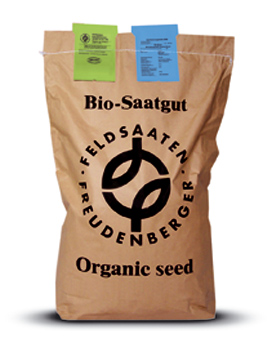 Bahçe Bitkilerinde Tohum Üretimi Mevcut Durum ve Gelecek
IX. Türkiye Ziraat Mühendisliği Teknik Kongresi 13-17 Ocak 2020 Ankara
Ülkemizde organik sebze üreticileri, 5262 sayılı Organik Tarım Kanunu gereği olan “Organik Sertifikalı” ve 5553 sayılı “Tohumculuk Kanunu” gereği olan “Sertifikalı Tohumluk” özelliklerine sahip olan sebze tohumlarını kamu ve özel kuruluşlardan temin edebilmektedirler.  Ancak bu kurum ve kuruluşların sayısı çok azdır. 

1 adet kamu kuruluşu (Tarım ve Orman Bakanlığı Yalova Atatürk Bahçe Kültürleri Araştırma Enstitüsü)
 1 adet özel sektör kuruluşu ( Ziya Organik Tarım İşletmeleri A.Ş)
1 adet özel sektör kuruluşu (Metgen Tohumculuk) ise ithal ettiği sertifikalı organik tohumları satışa sunmaktadır (Beşirli, 2017).
Bahçe Bitkilerinde Tohum Üretimi Mevcut Durum ve Gelecek
IX. Türkiye Ziraat Mühendisliği Teknik Kongresi 13-17 Ocak 2020 Ankara
Yalova Atatürk Bahçe Kültürleri Merkez Araştırma Enstitüsü 
Organik Sebze Tohum Üretim Programı (2019)
Bahçe Bitkilerinde Tohum Üretimi Mevcut Durum ve Gelecek
IX. Türkiye Ziraat Mühendisliği Teknik Kongresi 13-17 Ocak 2020 Ankara
Ziya Organik Tarım İşletmeleri A.Ş. 
 Organik Sebze tür ve çeşit, tohum tedarik listesi durumu (2019)
Sarımsaklı Çiftliği, Lüleburgaz/Kırklareli
Bahçe Bitkilerinde Tohum Üretimi Mevcut Durum ve Gelecek
IX. Türkiye Ziraat Mühendisliği Teknik Kongresi 13-17 Ocak 2020 Ankara
Metgen Tohumculuk Sanayi Ticaret Ltd. Şti.
METGEN Tohumculuk, organik sertifikalı tohum üretimini durdurmuştur. Organik tohum talebi karşısında yukarıda belirtilen türlere ait organik sertifikalı tohum ithal ederek üreticiye sağlamaktadır.
Bahçe Bitkilerinde Tohum Üretimi Mevcut Durum ve Gelecek
IX. Türkiye Ziraat Mühendisliği Teknik Kongresi 13-17 Ocak 2020 Ankara
Bunun yanında organik sebze üreticileri, 
Kendi organik tohum üretimlerinden
Organik üretim yapan komşularından
Organik pazarlardan alınan sebzelerden
Organik tohum takas şenliklerinden de organik tohuma ulaşabilmektedirler.
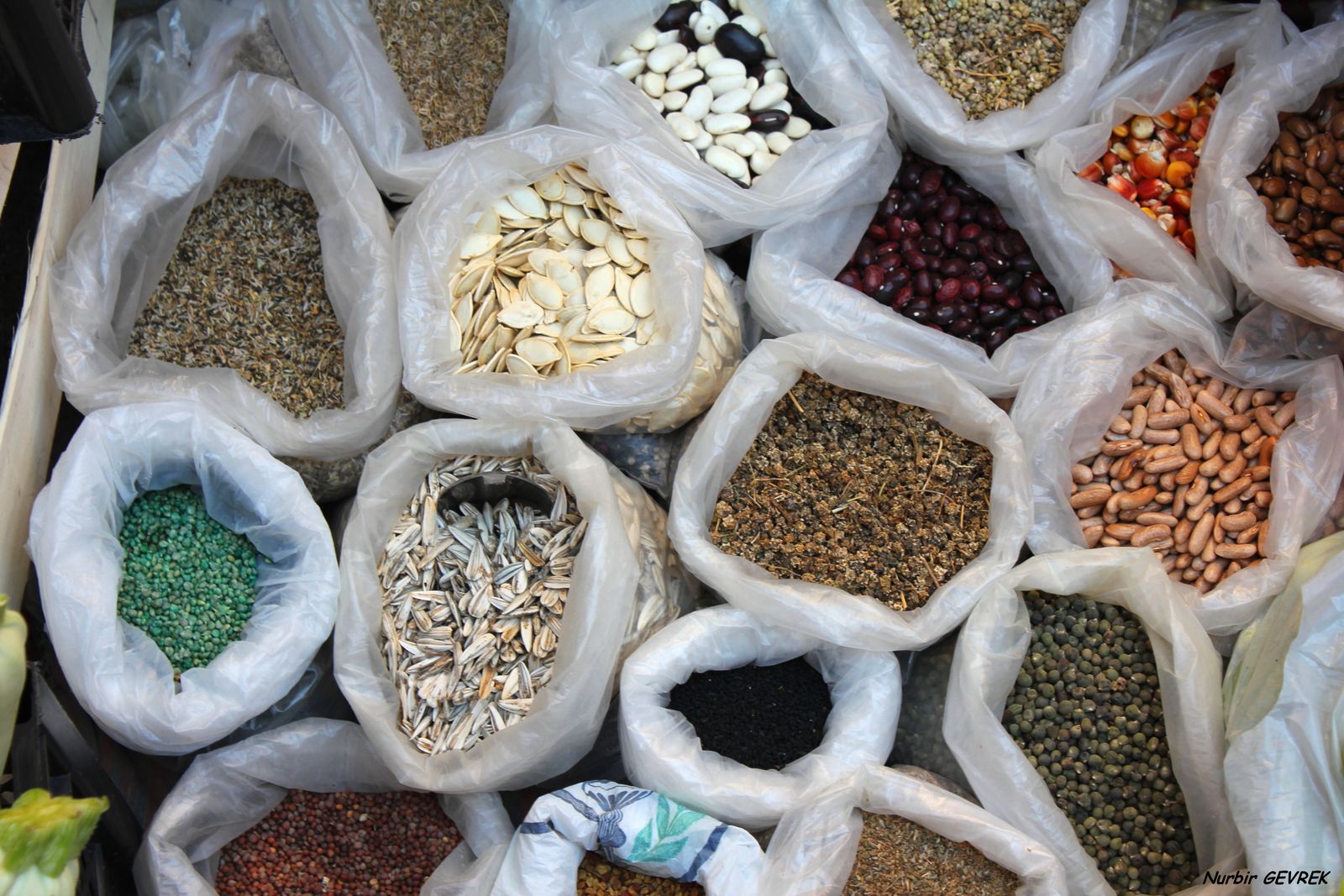 Bahçe Bitkilerinde Tohum Üretimi Mevcut Durum ve Gelecek
IX. Türkiye Ziraat Mühendisliği Teknik Kongresi 13-17 Ocak 2020 Ankara
Ülkemizde tohum üretimi yapan özel kuruluşların organik sebze ıslahı ve çeşit geliştirme yönünden alt yapı olanakları ve deneyimleri yetersizdir.
Günümüz organik sebze tarımında kullanılan tohumların organik sertifikaları konusunda sıkıntılar vardır. Bu nedenle zaman geçirmeden hem açık tozlanan hem de hibrit çeşitleri organik tohum üretim programına hızla alınması ve üretimlerinin teşvik edilmesi gereklidir.
Konvansiyonel üretimden gelen ve kimyasal ile muamele görmemiş tohumların kullanım izninin Avrupa Birliğince son tarih belirlenme olasılığına karşılık hazırlıklı olunması açısından özel tohum kuruluşlarının “organik tohum üretimi” için teşvik edilmesi önem arz etmektedir.
Bahçe Bitkilerinde Tohum Üretimi Mevcut Durum ve Gelecek
IX. Türkiye Ziraat Mühendisliği Teknik Kongresi 13-17 Ocak 2020 Ankara
SEBZE TOHUMCULUK SEKTÖRÜNDE 
TOHUM TEKNOLOJİSİNİN KULLANIMI
Tohumluk teknolojisi; çeşit ıslahı, tohumluk üretimi, işlenmesi ve depolanması gibi yöntemleri kapsamaktadır. 
Ülkemizde tohumculuk sektörünün gelişmesiyle birlikte son yıllarda tohum teknolojisinde de  gelişmeler sağlanmıştır.
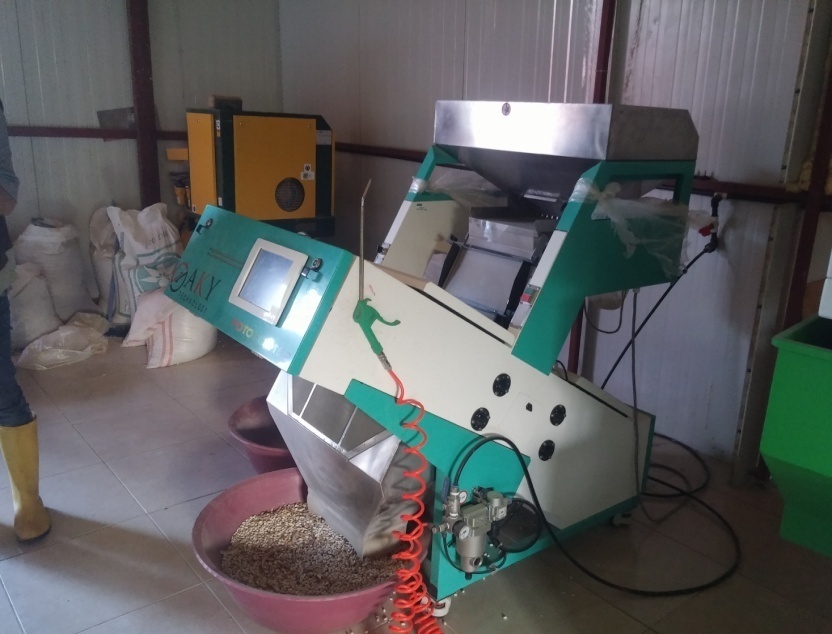 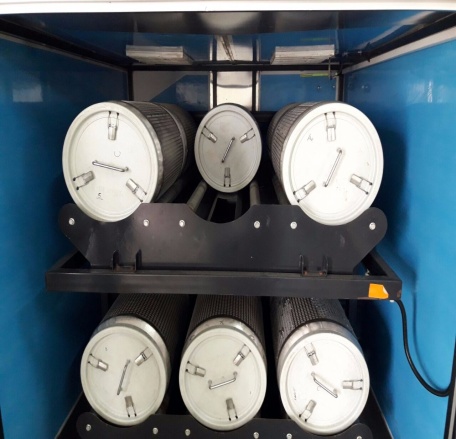 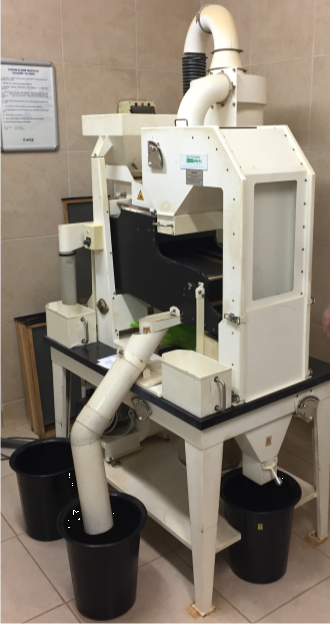 Bahçe Bitkilerinde Tohum Üretimi Mevcut Durum ve Gelecek
IX. Türkiye Ziraat Mühendisliği Teknik Kongresi 13-17 Ocak 2020 Ankara
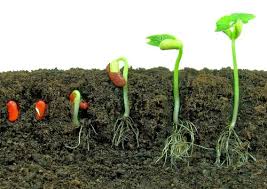 Tohum kalite performansını
 etkileyen faktörler
Tohum Kaynaklı
Yaşlanma
Dormansi
Tohum kabuğu
Çevresel Kökenli

Biyotik		Abiyotik
Yabancı ot		       Kuraklık
Mikroorganizmalar      Sıcaklık
				  Kaymak tabakası
Belirtilen bu faktörler nedeniyle sebze üretiminde,

hem doğrudan tohum ekimi yöntemi ile üretilen türlerde (havuç, ıspanak, maydanoz, soğan, dereotu vb.)

hem de fidesi ile üretilen türlerde (kereviz, biber, domates, salata-marul, pırasa, karnabahar, brokoli vb.) 

tohum çimlenme/çıkış sorunları 

yüksek oranlarda meydana gelmektedir.
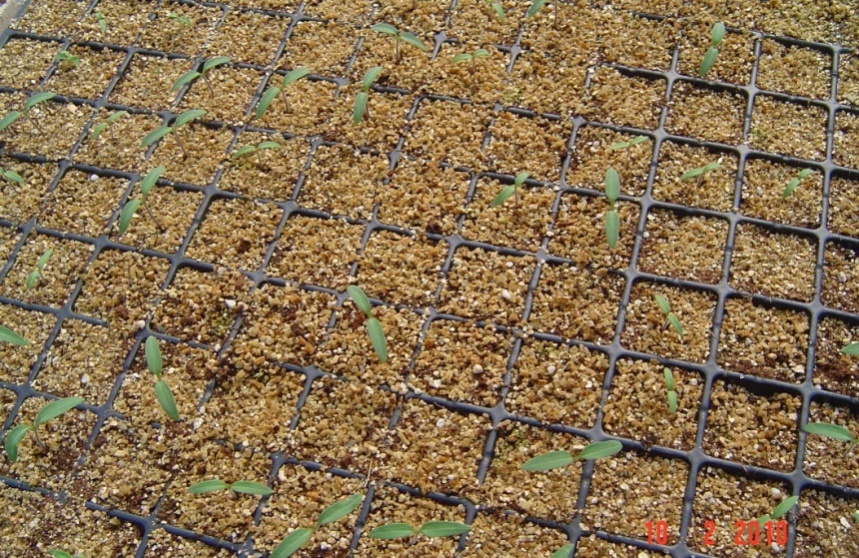 Bahçe Bitkilerinde Tohum Üretimi Mevcut Durum ve Gelecek
IX. Türkiye Ziraat Mühendisliği Teknik Kongresi 13-17 Ocak 2020 Ankara
Günümüzde tohum ve fide üretim sektöründe öncelikle tohumdan kaynaklanan bu aksaklıkların ortadan kaldırılması veya en az orana düşürülmesi hedeflenmektedir. 
Son yıllarda tohum kalitesini artırıcı uygulamalar, fide işletmeleri tarafından istenen seviyelerde olmasa dahi kullanılmaya başlanmıştır. Bu uygulamaların fidelikler tarafından kullanımının artması ve tohum maliyetinin düşürülmesi büyük bir önem taşımaktadır.
Bunun için de, tohumların olumsuz koşullara karşı kalite performansının artırılması gerekmektedir.
Bahçe Bitkilerinde Tohum Üretimi Mevcut Durum ve Gelecek
IX. Türkiye Ziraat Mühendisliği Teknik Kongresi 13-17 Ocak 2020 Ankara
Tohumlarda Kaliteyi İyileştirici Uygulamalar
Fiziksel Yöntemler
Tohum Hidrasyon Uygulamaları
Kimyasal Yöntemler
Islatma-Kurutma
(Hardening)
Suda Bekletme
(Soaking)
Hormon Uygulama
Su Emdirme 
  (Imbibition)
Sıvı Ekim Tekniği
 (Fluid Drilling)
Skarifikasyon 
Uygulamaları
Düşük ve Yüksek Sıcaklık Uygulamaları
Tohum Kaplama Uygulamaları
Humidifikasyon
Bantlanmış Tohum Uygulamaları
Priming
Bahçe Bitkilerinde Tohum Üretimi Mevcut Durum ve Gelecek
IX. Türkiye Ziraat Mühendisliği Teknik Kongresi 13-17 Ocak 2020 Ankara
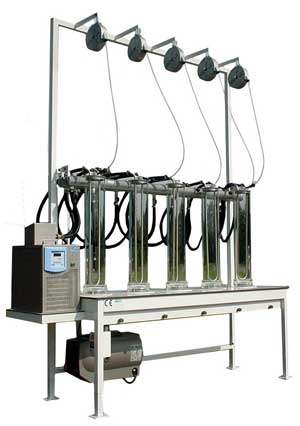 Günümüzde ticari boyutlu priming uygulamaları ve uygulama görmüş tohum pazarlaması önemli oranlarda yapılmaktadır.
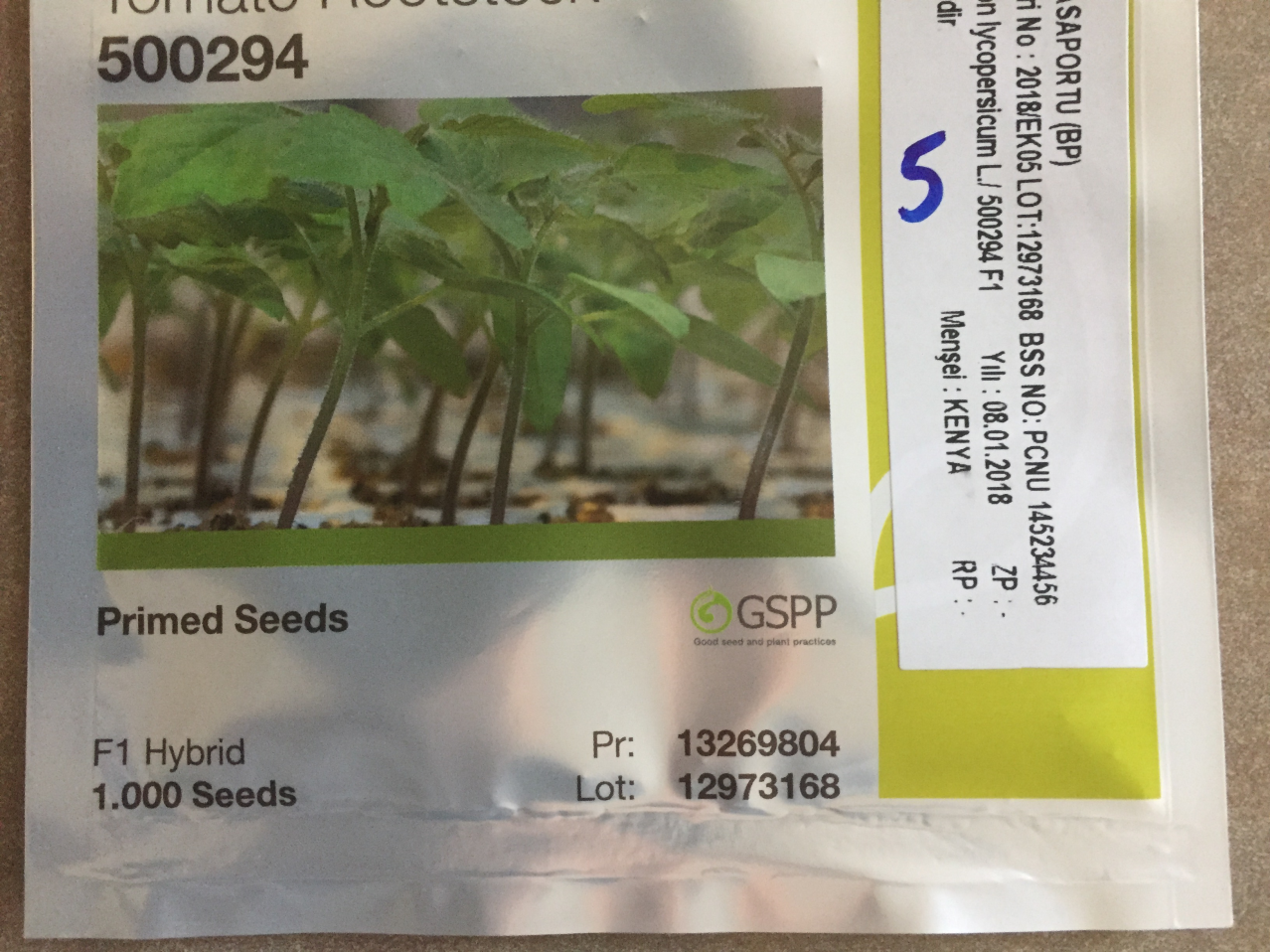 Bahçe Bitkilerinde Tohum Üretimi Mevcut Durum ve Gelecek
IX. Türkiye Ziraat Mühendisliği Teknik Kongresi 13-17 Ocak 2020 Ankara
Priming Uygulamaları
 kontrollü su alımının saf su ile sağlandığı hidropriming, 
osmotik çözeltilerin (PEG-6000) kullanıldığı osmopriming,
kontrollü nemlendirmenin sağlandığı drum priming,
potasyum tuzlarının (KNO3, KH2PO4) kullanıldığı halopriming uygulamaları
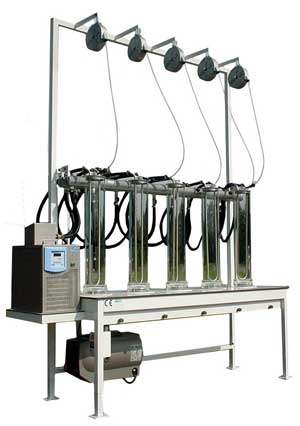 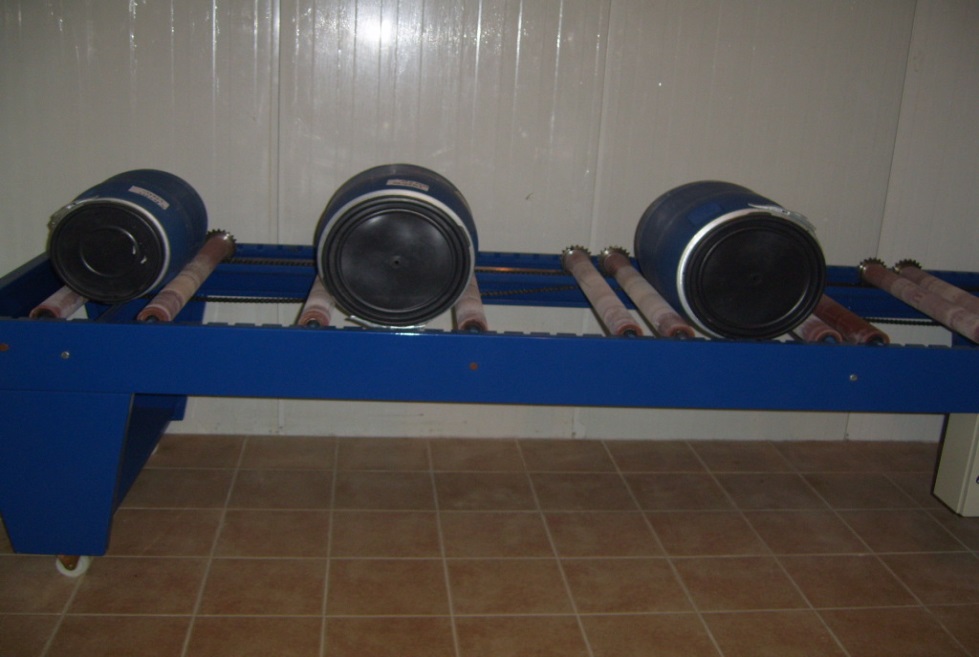 Bahçe Bitkilerinde Tohum Üretimi Mevcut Durum ve Gelecek
IX. Türkiye Ziraat Mühendisliği Teknik Kongresi 13-17 Ocak 2020 Ankara
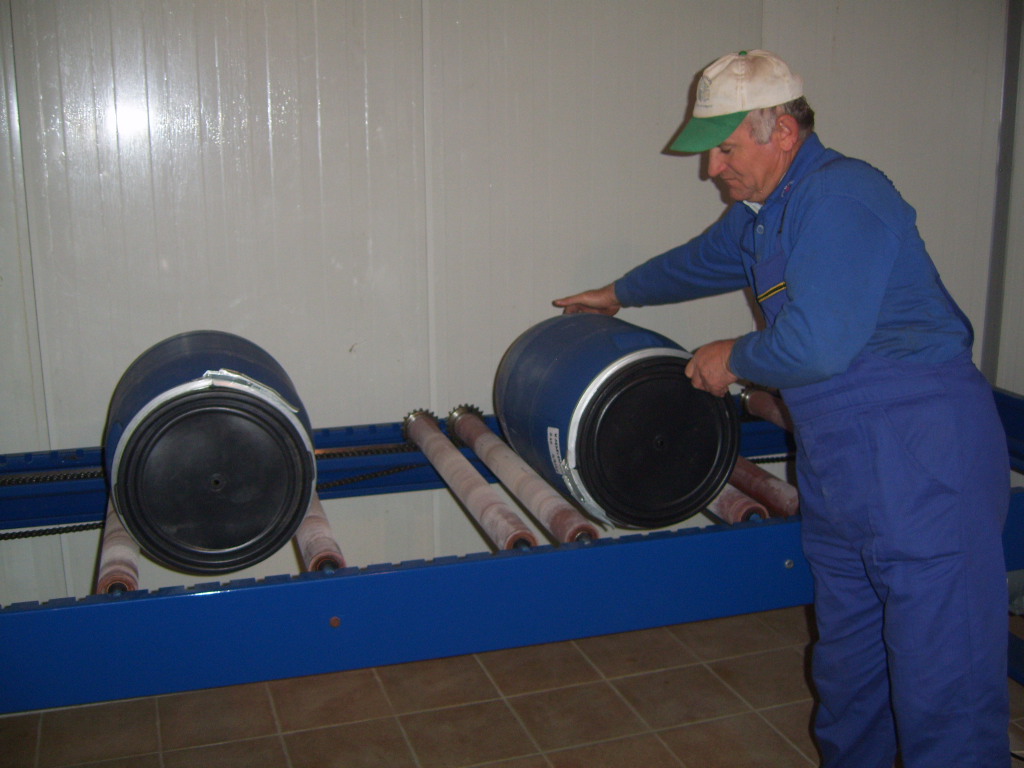 Priming Odası
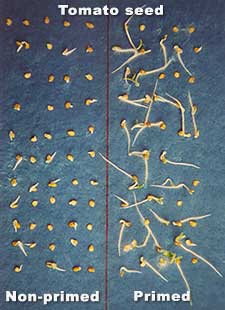 Priming uygulanmamış
Priming uygulanmış domates tohumları
Ayrıca günümüzde, tohum albenisini artıran, tohum ekimini kolaylaştıran, 
pellet kaplama 
tohum film kaplama 
uygulamaları birçok sebze türü tohumlarında uygulama şansı bulmuştur.
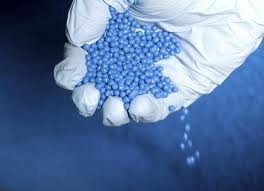 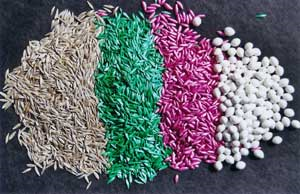 Bahçe Bitkilerinde Tohum Üretimi Mevcut Durum ve Gelecek
IX. Türkiye Ziraat Mühendisliği Teknik Kongresi 13-17 Ocak 2020 Ankara
Sebze türlerinden özellikle çimlenmesi zor ve düzensiz olan havuç, kereviz, pırasa, soğan, salata-marul, ıspanak, domates, biber  vb. tür tohumlarında priming uygulamaları ve tohum kaplama uygulamaları, diğer tüm sebze tür tohumlarında ise kaplama teknolojisinin (film ve pellet) büyük çaplı uygulandığı görülmektedir.
33
Bahçe Bitkilerinde Tohum Üretimi Mevcut Durum ve Gelecek
IX. Türkiye Ziraat Mühendisliği Teknik Kongresi 13-17 Ocak 2020 Ankara
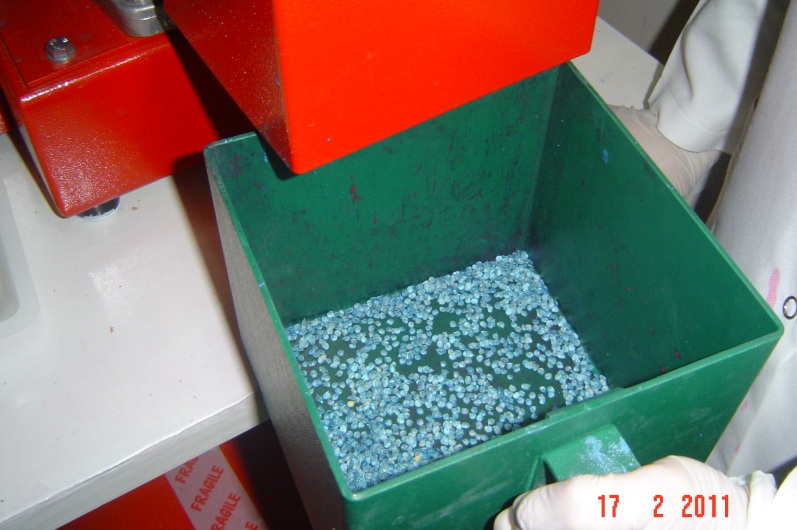 Tohum Kalitesini İyileştirme
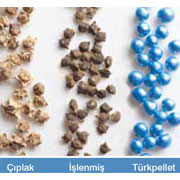 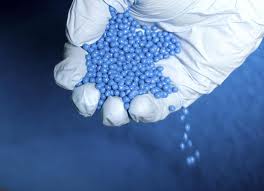 34
Bahçe Bitkilerinde Tohum Üretimi Mevcut Durum ve Gelecek
IX. Türkiye Ziraat Mühendisliği Teknik Kongresi 13-17 Ocak 2020 Ankara
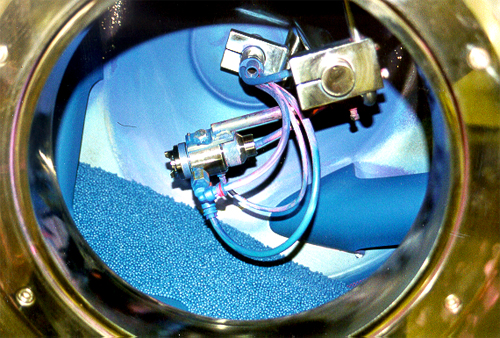 Tohum Kalitesini İyileştirme
Film kaplama uygulaması pazara sunulan tüm sebze tür tohumlarında kullanılmaktadır.
35
Bahçe Bitkilerinde Tohum Üretimi Mevcut Durum ve Gelecek
IX. Türkiye Ziraat Mühendisliği Teknik Kongresi 13-17 Ocak 2020 Ankara
Ülkemizde Sebze Tohum Sektöründe 
Kalite İyileştirici Uygulamaların Geleceği
Dünyada pek çok tohum firması “temiz tohum - temiz fide” kalite güvence sistemine geçmiştir. Bunun ülkemizde de uygulanabilmesi için tohum işleme tesislerinin sayılarının artırılması ve var olan işleme tesislerinin mevcut alt yapılarının modernize edilmesi gereklidir. 
Türkiye’de tohumculuk endüstrisi içerisinde kaliteli tohumun elde edilmesinde en zayıf halka, tohum işleme sektörüdür.
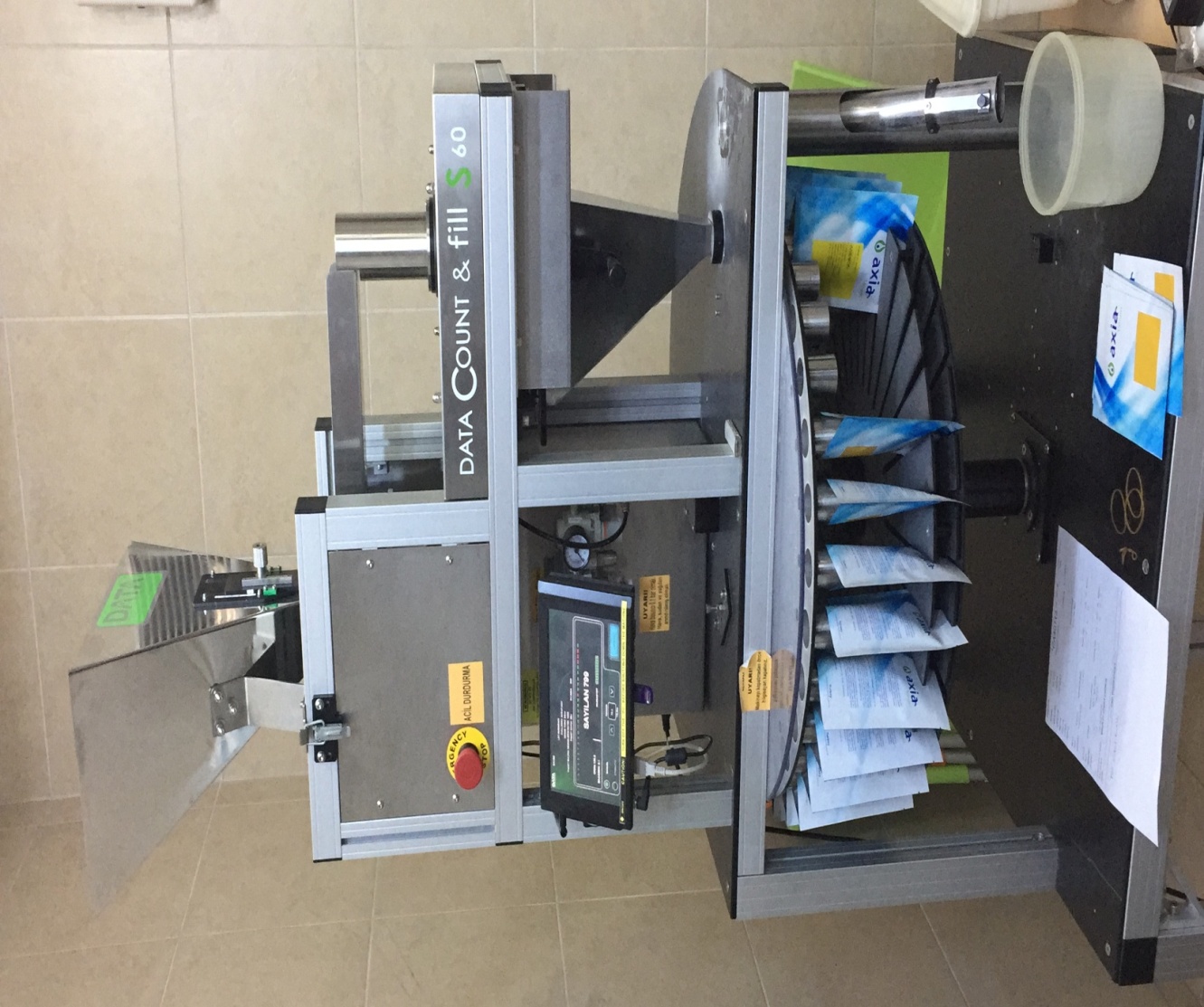 Bahçe Bitkilerinde Tohum Üretimi Mevcut Durum ve Gelecek
IX. Türkiye Ziraat Mühendisliği Teknik Kongresi 13-17 Ocak 2020 Ankara
Ülkemizde birçok tohum firmasının tohum işleme tesislerinin oldukça yetersiz durumda ya da dışarıdan hizmet alımı şeklinde tohum işlemesi yaptırdıkları tespit edilmiştir (Yiğit ve Balkaya, 2019). 
Bu durum, tohum canlılığının ve tohum gücü değerlerinin hızla azalmasına neden olmaktadır. Bunun sonucu olarak tohum kalitesinin korunumu ve devamlılığı sağlanamamaktadır.
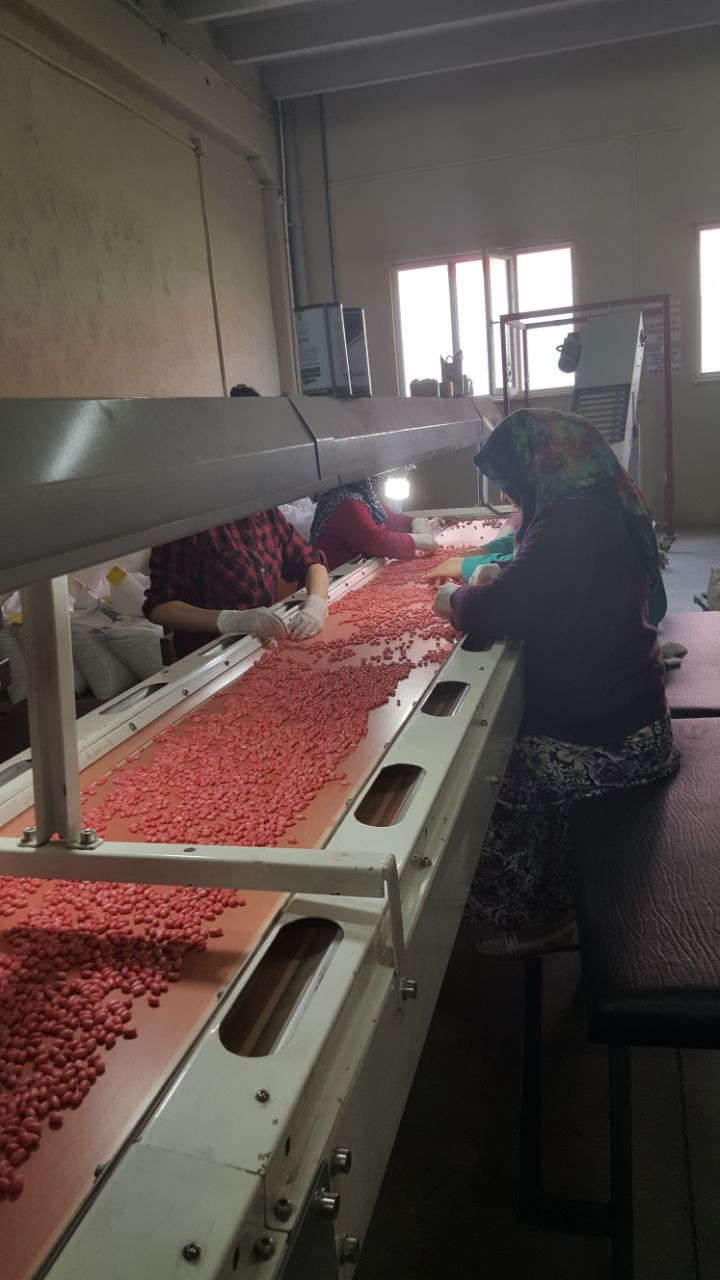 Bahçe Bitkilerinde Tohum Üretimi Mevcut Durum ve Gelecek
IX. Türkiye Ziraat Mühendisliği Teknik Kongresi 13-17 Ocak 2020 Ankara
SEBZE TOHUMCULUK SEKTÖRÜNDE BİYOTEKNOLOJİNİN KULLANIMI
38
Bahçe Bitkilerinde Tohum Üretimi Mevcut Durum ve Gelecek
IX. Türkiye Ziraat Mühendisliği Teknik Kongresi 13-17 Ocak 2020 Ankara
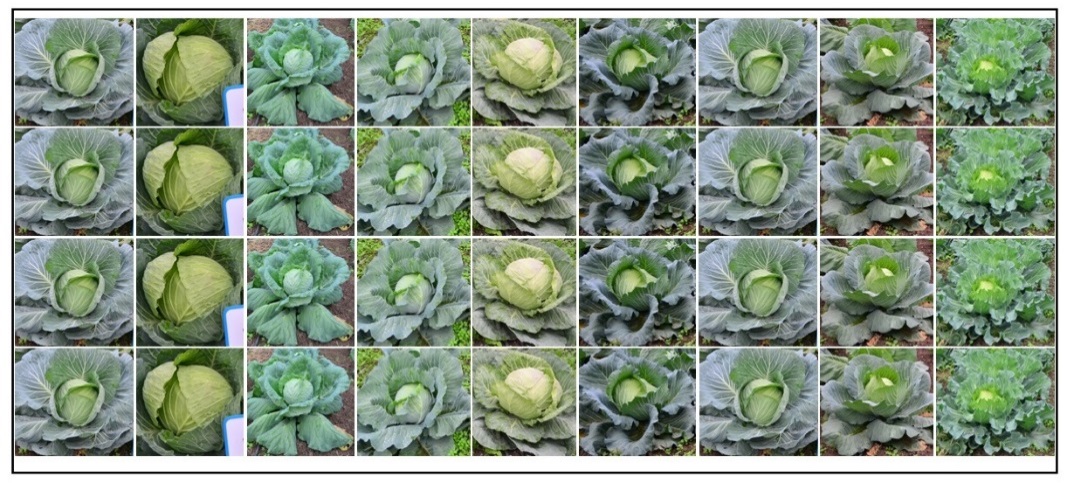 Klasik yöntemlerle 
çeşit ıslahı
Biyoteknolojik yöntemler kullanılarak çeşit ıslahı
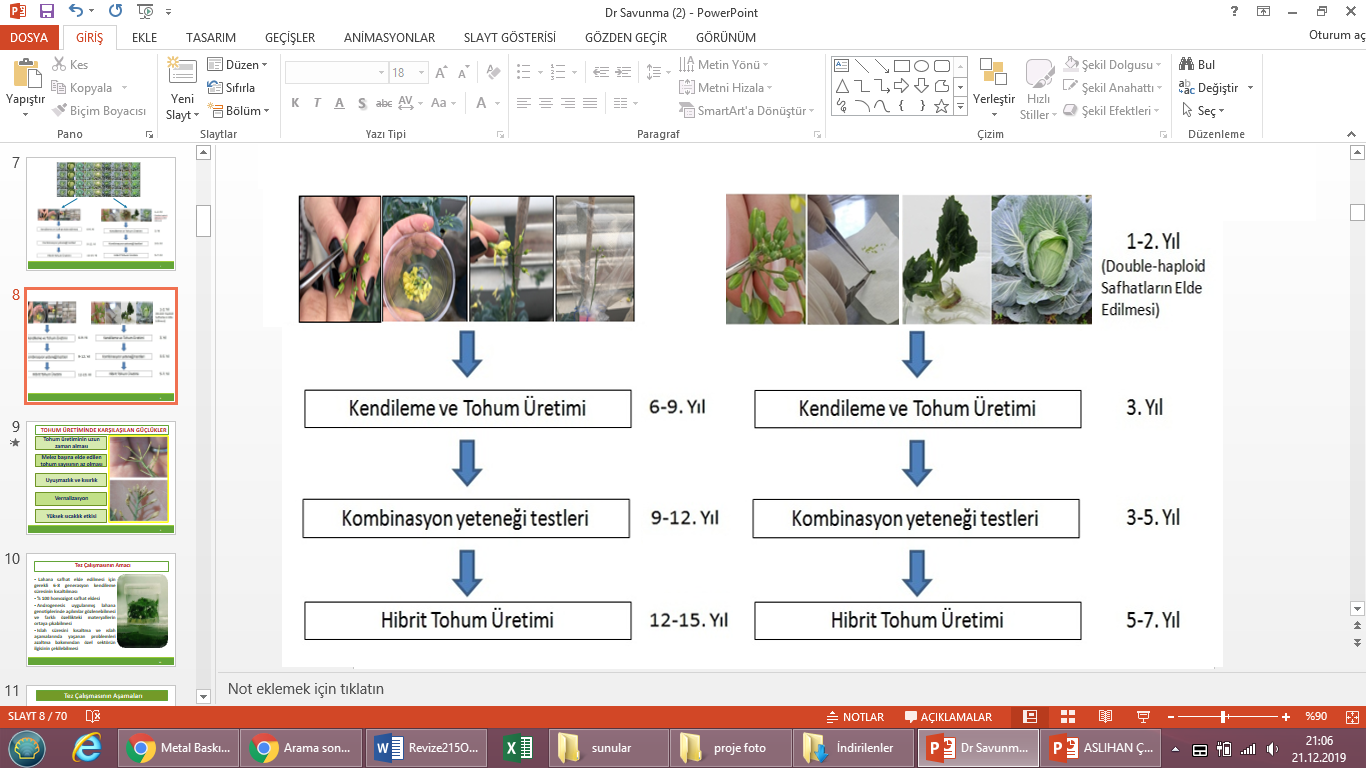 39
Bahçe Bitkilerinde Tohum Üretimi Mevcut Durum ve Gelecek
IX. Türkiye Ziraat Mühendisliği Teknik Kongresi 13-17 Ocak 2020 Ankara
Lahanada Hibrit Çeşit Islahının Aşamaları
[Speaker Notes: Çünkü lahana yabancı döllenen bir tür ve safhat eldesi için en az 6-8 generasyon kendileme yapmak gerekiyor
Ayrıca bu sırada kendileme depresyonu, uyuşmazlık gibi mekanizmalar da ıslah programlarında sorunlara neden olmakta
Enstitümüzde lahana uzun yıllar çalışılmakta ve bu çalışmalar sonucunda 1 standart ve 2 hibrit çeşit geliştirildi]
Modern Bitki Islahında Yeni Teknolojik Uygulamalar
Klasik Islah
Melezleme ve seleksiyon
Türler Arası Melezlemeler
Yabani materyallerden
hastalık ve zararlılara dayanıklılık aktarmak;  tat,
aroma vb. özellikler için populasyon oluşturmak
In vitro Kültür Çalışmaları
Hızlı çoğaltma, DH çalışmaları
Moleküler Islah
Moleküler destekli seleksiyon ıslahı (MAS)
Moleküler marker destekli safiyet testleri
Teknolojik Yenilikler
Tam genom sekanslama
Sekans temelli ıslah
40
Bahçe Bitkilerinde Tohum Üretimi Mevcut Durum ve Gelecek
IX. Türkiye Ziraat Mühendisliği Teknik Kongresi 13-17 Ocak 2020 Ankara
[Speaker Notes: ıslah sürecinin hızlı bir şekilde gerçekleştirilmesine yönelik olarak günümüzde modern bitki ıslahında klasik ıslaha ilave olarak in vitro kültür çalışmaları, moleküler teknikler kullanılmaktadır.]
Sebze Islahı ve Tohum Üretiminde  Biyoteknolojik Yöntemlerin Kullanımı
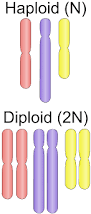 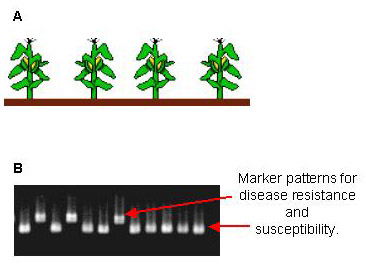 Bahçe Bitkilerinde Tohum Üretimi Mevcut Durum ve Gelecek
IX. Türkiye Ziraat Mühendisliği Teknik Kongresi 13-17 Ocak 2020 Ankara
DOKU KÜLTÜRÜ TEKNİKLERİ

 Bitkilerin klonal olarak hızlı çoğaltılması,
 Patojenlerden arınmış bitki elde edilmesi,
 Haploid bitkilerin elde edilmesi, 
 Somaklonal varyasyonların oluşturulması, 
 Bitki gen kaynaklarının muhafazası,
 Biyokimyasal ürünlerin (ikincil metabolitlerin) elde edilmesinde
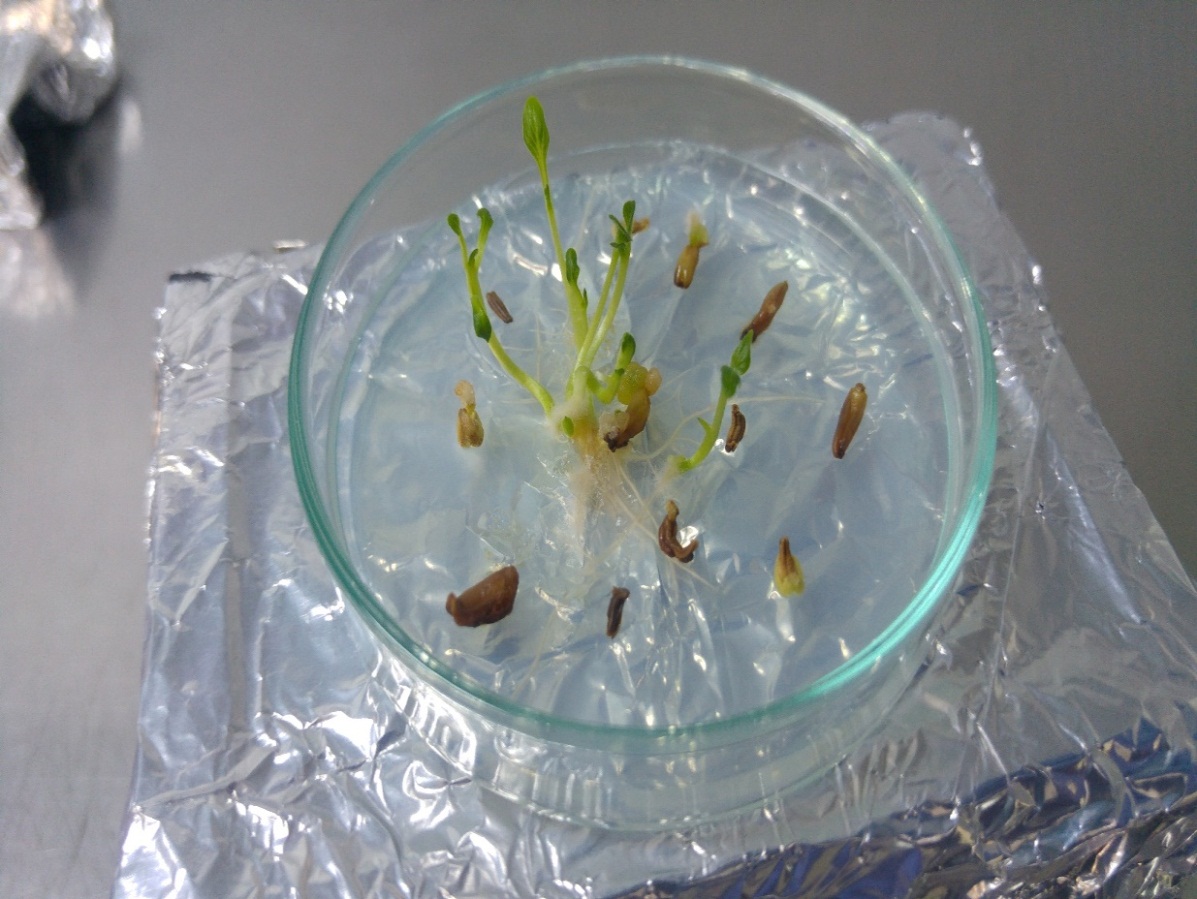 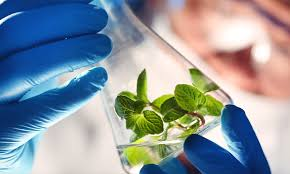 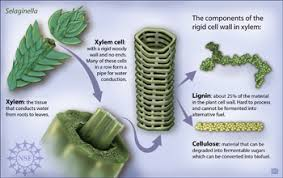 Bahçe Bitkilerinde Tohum Üretimi Mevcut Durum ve Gelecek
IX. Türkiye Ziraat Mühendisliği Teknik Kongresi 13-17 Ocak 2020 Ankara
[Speaker Notes: kullanılmaktadır .]
Double Haploid Tekniği (DİHAPLODİZASYON)
‘Haploidler günümüzde modern ıslah programlarının bir basamağıdır’
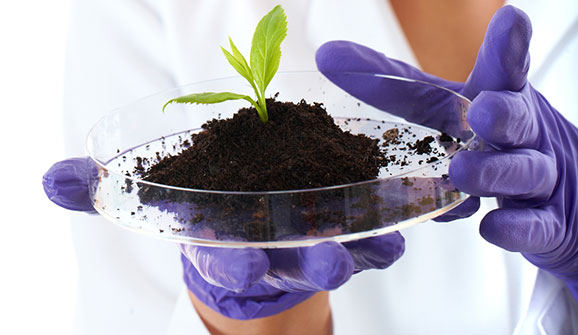 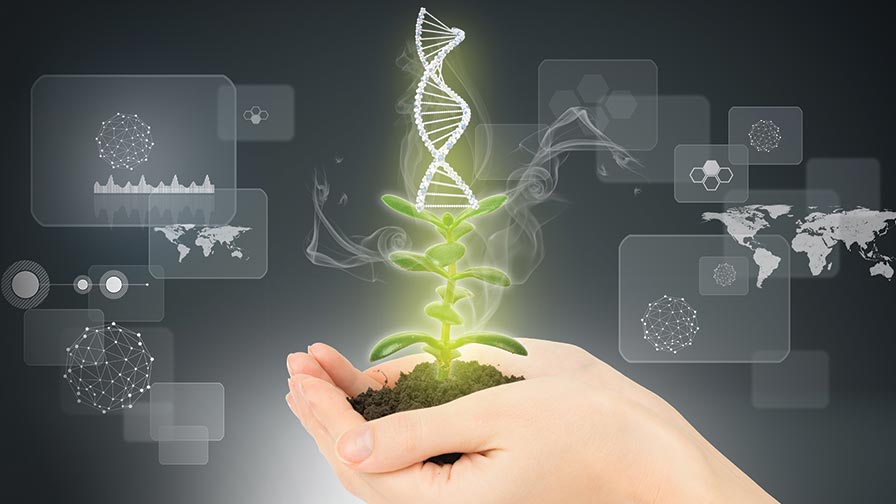 Bahçe Bitkilerinde Tohum Üretimi Mevcut Durum ve Gelecek
IX. Türkiye Ziraat Mühendisliği Teknik Kongresi 13-17 Ocak 2020 Ankara
43
Ülkemizde haploid bitki elde etme çalışmaları üniversitelerde 1990'lı yılarda başlamış olup, günümüzde özel sektör firmaları tarafından da yoğun olarak kullanılmaktadır. 
Patlıcan (Karakullukçu ve Abak 1992, Ellialtıoglu vd. 2014), kavun (Sarı vd. 1992, Abak vd. 1996), kışlık kabak (Kurtar ve Balkaya 2010), biber (Büyükalaca vd. 2004), hıyar ve lahana (Sarıkamış vd. 2000) gibi birçok sebze türünde double haploid tekniği ile haploid bitkiler elde edilmiştir.
Türkiye’de doku kültürü ile tohumluk üretici belgesine sahip toplam 28 adet özel firma bulunmaktadır. Bu firmaların birçoğu meyvecilik ve süs bitkileri alanında fide ve fidan üretiminde faaliyet göstermektedir. 
Ülkemizde sebzecilik alanında double haploid tekniği ile hat geliştiren firma sayısı çok azdır. Bunlardan baziları; Antalya Tarım Üretim Danışmanlık ve Pazarlama A.Ş.,  Dikmen Tarımsal Ürünleri San. Tic. Ltd. Şti.,Enza Zaden Tarım Ar&Ge Taş. ve Tic. A.Ş., M.Y. Genetik Tarım Teknoloji Laboratuvar Tic. Ltd. Şti., Tolya Tohum Tarım San. Tic. Ltd. Şti. ve Takii Turkey Tohum A.Ş.'dir.
Bahçe Bitkilerinde Tohum Üretimi Mevcut Durum ve Gelecek
IX. Türkiye Ziraat Mühendisliği Teknik Kongresi 13-17 Ocak 2020 Ankara
İşaretleyici Yardımlı Seleksiyon (MAS)
1. Genotip tanımlama
2.  Çeşit tescili
3. Islah hatlarının tanımlanması ve tohum saflık testleri
4. Hibrit çeşit saflık testleri
5. Genetik çeşitliliğin belirlenmesi
6. Gen kaynaklarının genetik kökeni
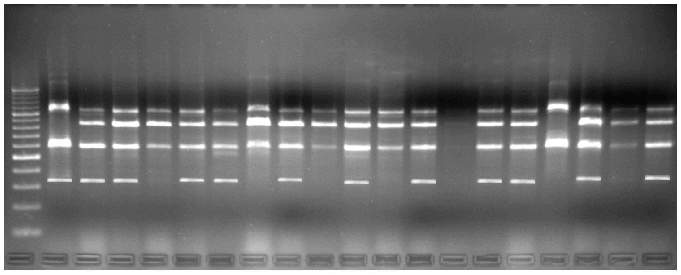 Bahçe Bitkilerinde Tohum Üretimi Mevcut Durum ve Gelecek
IX. Türkiye Ziraat Mühendisliği Teknik Kongresi 13-17 Ocak 2020 Ankara
Ülkemizde; üniversite ve araştırma enstitülerinin birçoğunda, teknokent bünyesinde hizmet veren birkaç firma ve yaklaşık 10 adet yerli/yabancı firma moleküler alt yapıya sahiptir.
 Orta ve küçük ölçekli birçok firma, üniversite, araştırma enstitüsü, teknokent ve yurt dışı laboratuvarlardan hizmet almaktadır.
 Moleküler çeşit tanısı yapan 7 adet yetkili kuruluş mevcuttur.
Bahçe Bitkilerinde Tohum Üretimi Mevcut Durum ve Gelecek
IX. Türkiye Ziraat Mühendisliği Teknik Kongresi 13-17 Ocak 2020 Ankara
Çizelge 3. Özel Sektör, Kamu ve Üniversitelerde Yeni Sebze Çeşitlerinin Geliştirilmesinde Klasik Islah ve Biyoteknolojik Yöntemlerin Kullanılma Durumları (Abak, 2017)
KAZIM ABAĞIN SUNUSUNDAN ALINACAK
Bahçe Bitkilerinde Tohum Üretimi Mevcut Durum ve Gelecek
IX. Türkiye Ziraat Mühendisliği Teknik Kongresi 13-17 Ocak 2020 Ankara
Türkiye'de büyük ölçekli yerli firmalarımız kendi laboratuvarlarında rutin olarak MAS ve doubled haploid tekniklerini kullanmaktadır. 
 Ayrıca, üniversiteler aracılığıyla yeni biyoteknolojik konuları yakından takip etmekte ve ortak projeler yapmaktadırlar. 
 Orta ve küçük ölçekli firmalarımız bu teknikleri kısıtlı olarak kullanmaktadır.
Bahçe Bitkilerinde Tohum Üretimi Mevcut Durum ve Gelecek
IX. Türkiye Ziraat Mühendisliği Teknik Kongresi 13-17 Ocak 2020 Ankara
Meyvecİlİkte tohumun önemİ 
ve kullanIm amaçlarI
Meyve yetiştiriciliğinde tohum, çoğaltma materyali olarak, anaç materyali olarak, ıslah materyali olarak veya tüketim (ürün) materyali olarak önem ve değer kazanmaktadır. 
Meyve üretiminde verim ve kaliteyi arttırmak için çeşit ıslah çalışmaları yapılmaktadır. Melezleme ıslahı üzerinde yoğunlaşan ıslah çalışmalarında tohum, melezi gösterecek organ olarak önemini korumaktadır.
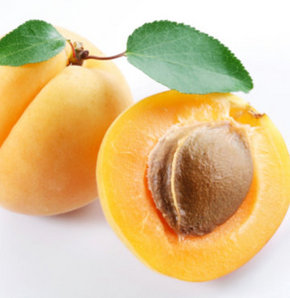 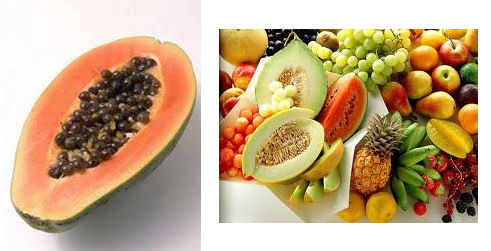 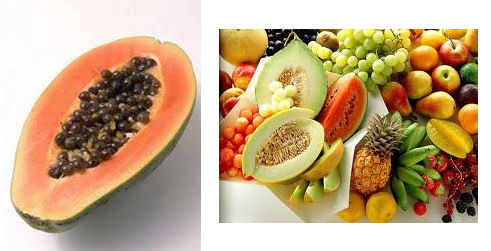 Bahçe Bitkilerinde Tohum Üretimi Mevcut Durum ve Gelecek
IX. Türkiye Ziraat Mühendisliği Teknik Kongresi 13-17 Ocak 2020 Ankara
Milli Çeşit Listesinde Yer Alan Meyve ve Asma Çeşitleri
Ülkemizde halen hem özel sektör ve hem de kamu kuruluşlarınca meyve ve asma çeşitleri ıslah edilerek tescilleri yaptırılmaktadır. 
Toplam 1465 adet meyve ve asma çeşidi tescil ettirilmiş ve bunun 1195 tanesi Milli Çeşit listesinde yer almıştır. 
     Ülkemizde en fazla tescil ettirilen meyve türleri
      
  Üzüm (148)
 Zeytin (114)
  Şeftali (89)
  Kayısı (81)
  Elma (79)
  Nektarin (66)
  Nar (53)
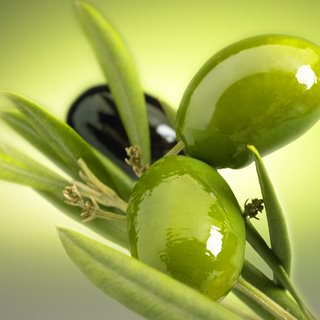 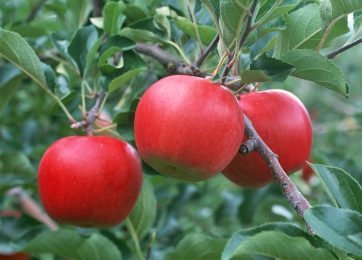 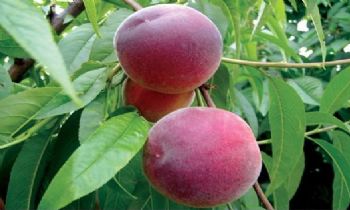 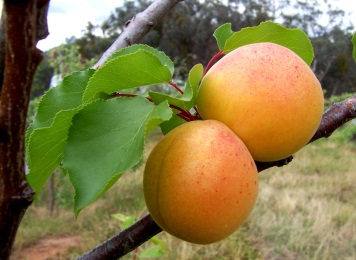 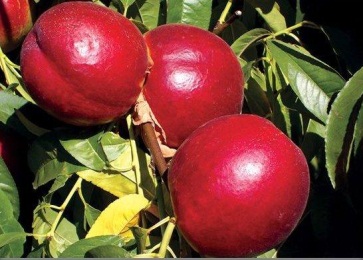 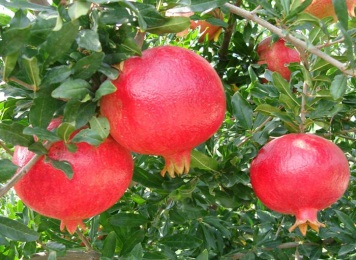 Bahçe Bitkilerinde Tohum Üretimi Mevcut Durum ve Gelecek
IX. Türkiye Ziraat Mühendisliği Teknik Kongresi 13-17 Ocak 2020 Ankara
Sağlıklı meyve yetiştiriciliğin ilk aşamasını sağlıklı fidan temini oluşturmaktadır. 
Sağlıklı fidan için de sağlıklı tohum / anaç ve sağlıklı kalemler gerekmektedir. 
Bu nedenle ister bitki yetiştirmek, ister anaç üretmek amacıyla olsun tohum kullanılacaksa tohum alınacak meyveler, özellikle virüs ve benzeri hastalıklarla bulaşık olmayan sağlıklı ağaçlardan alınmalıdır.
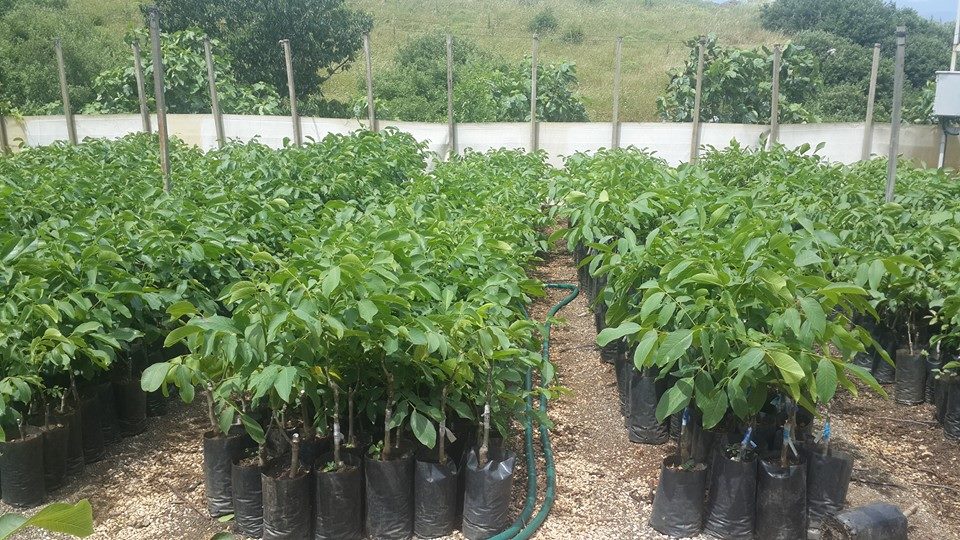 Bahçe Bitkilerinde Tohum Üretimi Mevcut Durum ve Gelecek
IX. Türkiye Ziraat Mühendisliği Teknik Kongresi 13-17 Ocak 2020 Ankara
Meyve yetiştiriciliğinde çoğaltma materyali olarak tohum kullanılmakla birlikte, bu kullanım giderek azalmaktadır.
Azalmanın nedenleri
Bazı meyve türlerinde/çeşitlerinde tohum sayısı az veya tohumlarının çimlenme oranlarının çok düşük olması
Gençlik kısırlıklarının daha uzun olması
Genetiksel açılımlar nedeniyle büyüme, gelişme, verim ve kalite yönünden standardizasyonun sağlanamaması
Bitki ve meyvelerde farklılıklar görülmesinin, bu ürünlerin hammadde olarak kullanılarak elde edilen mamul ürününde standardizasyonu sağlamada sorunlar oluşturabilmesi
Biyotik ve abiyotik çevre faktörlerine karşı dayanımlar yönünden  farklılık görülmesi
(Özcan, 2018)
Bahçe Bitkilerinde Tohum Üretimi Mevcut Durum ve Gelecek
IX. Türkiye Ziraat Mühendisliği Teknik Kongresi 13-17 Ocak 2020 Ankara
Süs Bitkileri Tohumluk Kullanım Durumu
Süs bitkilerinde özellikle mevsimlik çiçekler ve bazı kesme çiçekler (şebboy, lisianthus, aslanağzı, Hüsnü Yusuf) ile mavi ladin gibi bazı dış mekân süs bitkilerinde üretim tohumla yapılmaktadır. 
  Üretimde kullanılan hibrit süs bitkisi tohumları ithal edilmektedir. 
  Tohum dışında soğanlı (glayöl, lilyum, lale) kesme çiçeklerin üretiminde kullanılan çiçek soğanları da ithal edilmektedir. 
Saksılı süs bitkileri üretiminde kullanılan çelik, fide ve tohumların çoğu ithal edilmektedir. 
  Bu durum süs bitkilerinde dışa bağımlılığı ve üretim maliyetini artıran en önemli faktörler arasındadır.
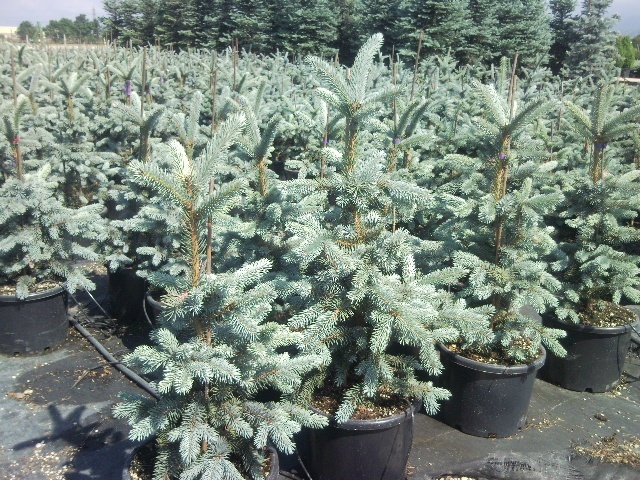 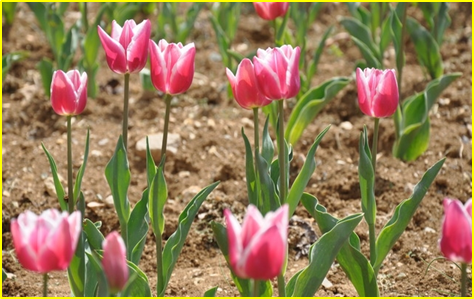 Bahçe Bitkilerinde Tohum Üretimi Mevcut Durum ve Gelecek
IX. Türkiye Ziraat Mühendisliği Teknik Kongresi 13-17 Ocak 2020 Ankara
Ülkemizde 2019 yılı haziran ayı itibariyle süs bitkilerinde 95 çeşit tescil ettirilmiştir. Bunların 17 tanesi kamu, 78 tanesi ise özel sektör tarafından geliştirilmiştir.
Türlere göre dağılımları incelendiğinde, 36 çeşit karanfil, 16 çeşit gerbera, 12 çeşit gül, 8 çeşit anthorium, 6 çeşit lale, 6 çeşit kasımpatı, 6 çeşit şakayık, 3 çeşit iris, 1 çeşit zambak ve 1 çeşit alstroemeria olduğu görülmektedir. 
Süs bitkileri çeşitlerinin büyük bir kısmı yabancı kökenli (%80.4) çeşitlerden oluşmakta ve yerli çeşitlerin oranı ise oldukça düşük orandadır (Anonim 2019).
Bahçe Bitkilerinde Tohum Üretimi Mevcut Durum ve Gelecek
IX. Türkiye Ziraat Mühendisliği Teknik Kongresi 13-17 Ocak 2020 Ankara
BAHÇE BİTKİLERİ TOHUMCULUĞUNDA 
ÖZEL SEKTÖRÜN SORUNLARI
Altyapı Sorunları
Tohum Üretimindeki Sorunlar
Tohum Ticaretindeki Sorunlar
Ticari Tohumlukların Tescili İlgili Sorunlar
Bahçe Bitkilerinde Tohum Üretimi Mevcut Durum ve Gelecek
IX. Türkiye Ziraat Mühendisliği Teknik Kongresi 13-17 Ocak 2020 Ankara
Altyapı Sorunları
Tohum firmalarının Ar-Ge faaliyetlerini yürütecek alet, ekipman durumu ve modern laboratuvarlar yönünden yetersizliği 
Üniversitelerde yüksek lisans ve doktora seviyesinde ıslah konusunda yeterince eleman yetiştirilmemesi, moleküler biyoloji gibi özel ihtisas konularında yetişenlerin ise pratik ıslah bilgisinden yoksun oluşu.
Tohumluk bayilerinin büyük bir kısmı aynı zamanda tarım ilacı, gübre ve tarım alet makineleri satan firmalardır. Tohumluklar ile tarım ilaçları, gübreler ve tarım aletleri aynı yerde muhafaza edilmektedir.  Tohumluklar türlere göre uygun sıcaklık değerleri ayarlanabilen, izolasyonlu ve raflı özel odalarda muhafaza edilerek satışa sunulması gerekmektedir.
Bahçe Bitkilerinde Tohum Üretimi Mevcut Durum ve Gelecek
IX. Türkiye Ziraat Mühendisliği Teknik Kongresi 13-17 Ocak 2020 Ankara
Tohum Üretimindeki Sorunlar
Tohum üretim maliyetlerinin yüksek olması
Yurtiçi üretimde; bazı sebze türlerinde tohum verim unsurlarının ve tohum kalite parametrelerinin düşük oluşu
Yerli firmalarımız; sezon dışı üretim ile kaliteli  ve ucuz tohum üretim maliyeti için yurtdışını tercih etmektedirler. Ancak yurtdışı üretim sürecinde yasal mevzuatın çok karmaşık ve sürecin çok uzun olması birçok sorunu beraberinde getirmektedir.
Bahçe Bitkilerinde Tohum Üretimi Mevcut Durum ve Gelecek
IX. Türkiye Ziraat Mühendisliği Teknik Kongresi 13-17 Ocak 2020 Ankara
Tohum Ticaretindeki Sorunlar
İç pazar ile ilgili sorunlar
Mevcut mevzuata göre ithal edilen sebze tohumlarının analizlerinin karantina laboratuarlarında yapılması zorunluluğu vardır. Ancak Türkiye’de üretilen ve ülke içinde pazarlanan açıkta tozlanan yerli tohumlarda bu zorunluluk bulunmamaktadır.
 Açıkta tozlanan çeşitlerde veya vejetatif çoğaltımı kolay olan bahçe bitkileri türlerinde yasal olmayan kaçak üretimin yapılması.
Bahçe Bitkilerinde Tohum Üretimi Mevcut Durum ve Gelecek
IX. Türkiye Ziraat Mühendisliği Teknik Kongresi 13-17 Ocak 2020 Ankara
Tohum Ticaretindeki Sorunlar
İthalat ile ilgili sorunlar
Tohum ithalat lisans kotalarının belirlenmesi her yıl farklı tarihlerde olmaktadır. Bu tarihin her yılın ilk haftasında açıklanması bu belirsizliği ortadan kaldıracaktır.
Gümrük noktalarındaki tohum depolama koşullarının yetersiz oluşu tohum kalitesi üzerinde olumsuz etkiler oluşturmaktadır.
Özel sektör tarafından denemeler için öngörülen tohum miktarlarının yetersizliği nedeniyle bu tohumların karantina yönetmeliklerine göre ithalatının yapılması sıkıntılar yaratmaktadır. Genelde miktarca az olan bu tür tohumlukların ithalatında, numune miktarlarının makul düzeye indirilmesi gerekmektedir.
Bahçe Bitkilerinde Tohum Üretimi Mevcut Durum ve Gelecek
IX. Türkiye Ziraat Mühendisliği Teknik Kongresi 13-17 Ocak 2020 Ankara
Tohum Ticaretindeki Sorunlar
İhracat ile ilgili sorunlar
AB ülkeleri, ülkemizde TTSM tarafından tescil edilmiş olan yerli çeşitleri, kendi ülkelerinde tescilli olarak kabul etmemektedirler. 
 AB dışında kalan diğer önemli potansiyel pazarlara, sebze tohumlarının ihracatının önünü açmak için bu ülkelerin ilgili kurumlarıyla bakanlık ve TSÜAB tarafından aktif girişimlerde bulunulması gereklilik arz etmektedir.
 Dünya'da bazı ülkelerin Türkiye'den yapılacak ithalat ile ilgili herhangi bir mevzuatı bulunmamaktadır. Bu nedenle, bu ilgili ülkelere ihracat yapılamamaktadır.
Bahçe Bitkilerinde Tohum Üretimi Mevcut Durum ve Gelecek
IX. Türkiye Ziraat Mühendisliği Teknik Kongresi 13-17 Ocak 2020 Ankara
Ticari Tohumlukların Üretim İzni ve 
Tescil İşlemi ile İlgili Sorunlar
Ülkemizde başvuru işlemlerinin elektronik ortama taşınmamış olması mevcut sistemin en büyük zafiyetidir.
 Bu işlemlerin elektronik ortama en kısa sürede taşınması zaman kaybını önleyerek bu işlemlerin kısa sürede gerçekleşmesini sağlayacaktır.
Bahçe Bitkilerinde Tohum Üretimi Mevcut Durum ve Gelecek
IX. Türkiye Ziraat Mühendisliği Teknik Kongresi 13-17 Ocak 2020 Ankara
Bahçe Bitkilerinde Tohum Sektörünün Geleceği
Bugünkü Durum
Gelecek
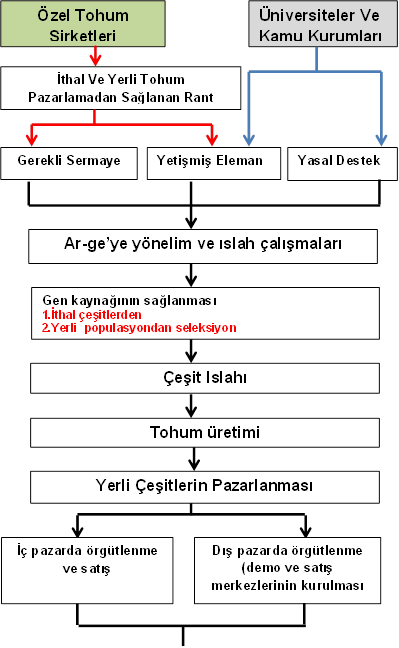 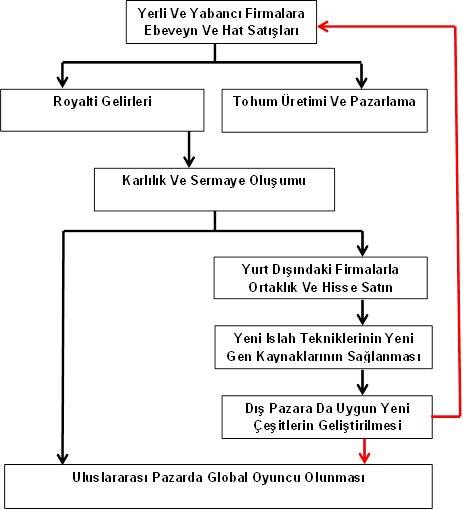 Bahçe Bitkilerinde Tohum Üretimi Mevcut Durum ve Gelecek
IX. Türkiye Ziraat Mühendisliği Teknik Kongresi 13-17 Ocak 2020 Ankara
Günümüzde yerli firmalar daha çok yazlık sebze türlerinde çeşit ıslah çalışması yaparken, kışlık sebze türlerinin büyük bir çoğunluğunda çeşit ıslah çalışmaları yok denecek kadar azdır (Balkaya vd. 2018).  
Önümüzdeki yıllarda özel sektör, kamu ve üniversitenin kışlık sebze ıslah çeşit geliştirme çalışmalarının artacağı ve pazardan daha yüksek pay alacağı tahmin edilmektedir.
Sertifikalı tohumluk üretiminde görünen olumlu gelişmeler fidan sektörü ve süs bitkileri sektöründe de belirgin olarak dikkat çekmektedir.
Bahçe Bitkilerinde Tohum Üretimi Mevcut Durum ve Gelecek
IX. Türkiye Ziraat Mühendisliği Teknik Kongresi 13-17 Ocak 2020 Ankara
Ülkemizde çeşit ıslahı, tohum üretimi ve tohum teknolojilerin daha hızlı geliştirilebilmesi için özel sektörün ihtiyaçları doğrultusunda üniversite, kamu ve özel sektör iş birliği olanakları daha fazla artırılmalıdır. 
Ülkemizde uzun dönemde bahçe bitkileri tohumculuğunda; dışa bağımlılığı asgari düzeye inmiş, üretimi kendi ihtiyacını karşılayacak ve ihracat potansiyelini artıracak ve dünya ile rekabet edebilecek bir milli tohumculuk sektörünün geliştirilmesi temel hedef olmalıdır.
Bahçe Bitkilerinde Tohum Üretimi Mevcut Durum ve Gelecek
IX. Türkiye Ziraat Mühendisliği Teknik Kongresi 13-17 Ocak 2020 Ankara
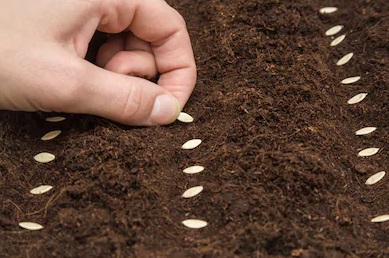 HAYATINIZA 
SEVGİ TOHUMLARI
EKİLMESİ DİLEKLERİMLE
Sebze tohum üretiminde ıslah edilen yeni çeşitlerin kısa süre içerisinde pazar payı bulabilmesi için hızlı ve etkili bir sebze çeşit kayıt ve koruma sisteminin bulunması gereklidir.
Çizelge 2. Ülkemizde Yıllara göre Tescil Edilen ve Üretim İzni Verilen Sebze Çeşitlerinin Sayısı
Bahçe Bitkilerinde Tohum Üretimi Mevcut Durum ve Gelecek
IX. Türkiye Ziraat Mühendisliği Teknik Kongresi 13-17 Ocak 2020 Ankara
2018 yılı verilerine göre ülkemizde toplam 55 bin üretici tarafından 366.000 ha alanda organik bitkisel üretim yapılmaktadır. Bu alanın 3.500 ha’lık kısmında toplam 43.515 ton organik sebze üretimi gerçekleştirilmiştir.
Organik sebze üretim miktarı bakımından domates (16.595 ton) ilk sırada yer almaktadır. Yazlık sebze türlerinin organik üretim miktarları kışlık sebze türlerine göre daha fazladır. 
Ülkemizde organik ürün çeşitliliği ve üretim miktarındaki artışı sınırlayan faktörlerden birisi kalite özelliği yüksek organik tohum üretim miktarının yetersiz olmasıdır.
Ülkemiz ve birçok ülkede organik tohum talebinin karşılanamaması nedeniyle konvansiyonel olarak üretilen ancak ilaçsız tohumların kullanımına kontrol-sertifikasyon kuruluşlarının onayı ile izin verilmektedir.
Bahçe Bitkilerinde Tohum Üretimi Mevcut Durum ve Gelecek
IX. Türkiye Ziraat Mühendisliği Teknik Kongresi 13-17 Ocak 2020 Ankara
SEBZE TOHUMCULUK SEKTÖRÜNDE 
TOHUM TEKNOLOJİSİNİN KULLANIMI
Sebze türlerinin % 90’nın tohumla üretilme zorunluluğu

Üretim teknolojisinin gelişimi

Sebzecilik işletmelerinin yapısı

Tohumculuk endüstrisinin gelişimi
[Speaker Notes: Son yıllarda geleneksel üretimden makineli üretime doğru bir değişimin olması
Sebze tarımının küçük aile işletmeciliğinden karlılığın esas oldugu bahce veya tarla sebzeciliğine kayması
Tohumculuk endüstrisinin rekabetin olduğu bir is kolu olması nedeniyle sebzeclilikte kaliteli tohum kullanımının önemi her geçen gün artmaktadır.]
Genom Editing Tekniği
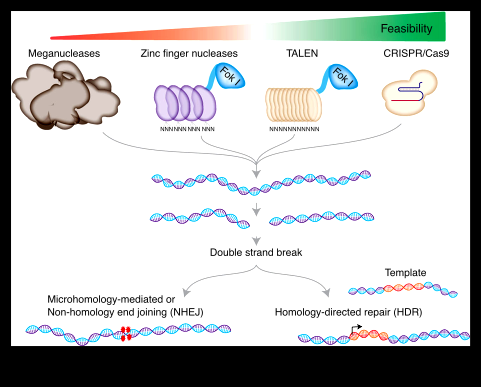 Bu yöntemle genomun belli bölgelerinde değişiklik, ekleme ve çıkarma yapılmaktadır.
 Avrupa Birliği tarafından 2018 yılında CRISPR tekniği, GDO mevzuatı kapsamına alınmıştır.
   Ülkemizde bitkisel düzeyde CRISPR tekniği üniversitelerde ve kamu kuruluşlarında sadece araştırma çalışması olarak yürütülmektedir.
Bahçe Bitkilerinde Tohum Üretimi Mevcut Durum ve Gelecek
IX. Türkiye Ziraat Mühendisliği Teknik Kongresi 13-17 Ocak 2020 Ankara